Macpherson Family Reunion Photos
25-27 February 2011
Waipapakauri Domain and Houhora Deep Sea Fishing Club, Far North, New Zealand
Adrianna and Kath Brass (Kaitaia) by Nicki Macpherson
Alan Manning (Ngaruawahia), Olive Brooks (Tasmania) Reynold Macpherson (Rotorua) and Ruth Manning (Ngaruawahia) by Sonia Neho
Angela Alldread (Whangarei) and Kirsty Macpherson (Brisbane) by Nicki Macpherson
Angela and Eva Alldread by Robin Dunn
Arlie and Betty McPherson (Auckland) by Natalie McPherson
Arlie McPherson holds the last jar of his father Alec’s red wine, by Natalie McPherson
Arlie McPherson salutes family, by Natalie McPherson
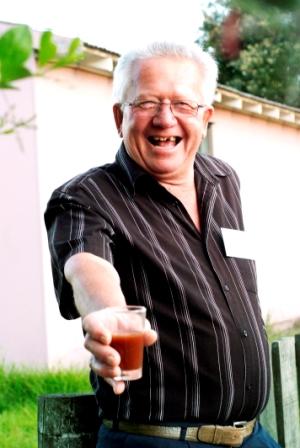 Arlie McPherson offers his father's wine, by Natalie McPherson
Austin Brooks (Tasmania) by Jan Hoskin
Jemma Sayles (Kaitaia) and Austin Brooks (Tasmania) watching Lily Hoskin (Christchurch), by Natalie McPherson
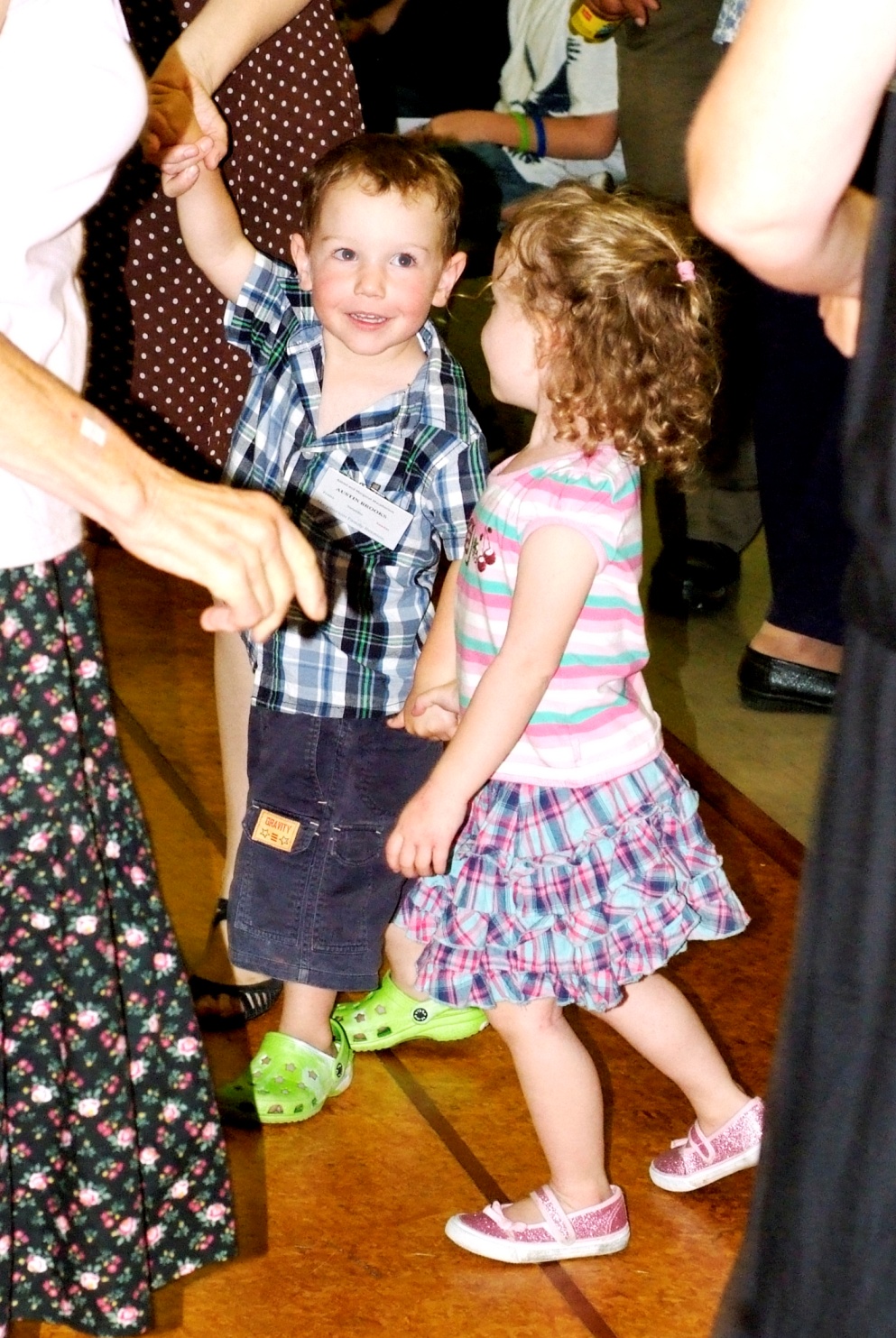 Austin Brooks (Tasmania) and Lily Hoskin (Christchurch) learning ceilidh dancing, by Natalie McPherson
Austin and Shiona Brooks (Tasmania) Nicki and Reynold Macpherson (Rotorua) and Kirsty Macpherson (Brisbane) by Robin Dunn
Damien, Austin, Shiona and Olive Brooks (Tasmania), Angus Macpherson (Brisbane) Nicki and Reynold Macpherson (Rotorua) and Kirsty Macpherson (Brisbane) by Robin Dunn
Damien and Austin Brooks (Tasmania) and Marcia Eastwood (Kaitaia), by Natalie McPherson
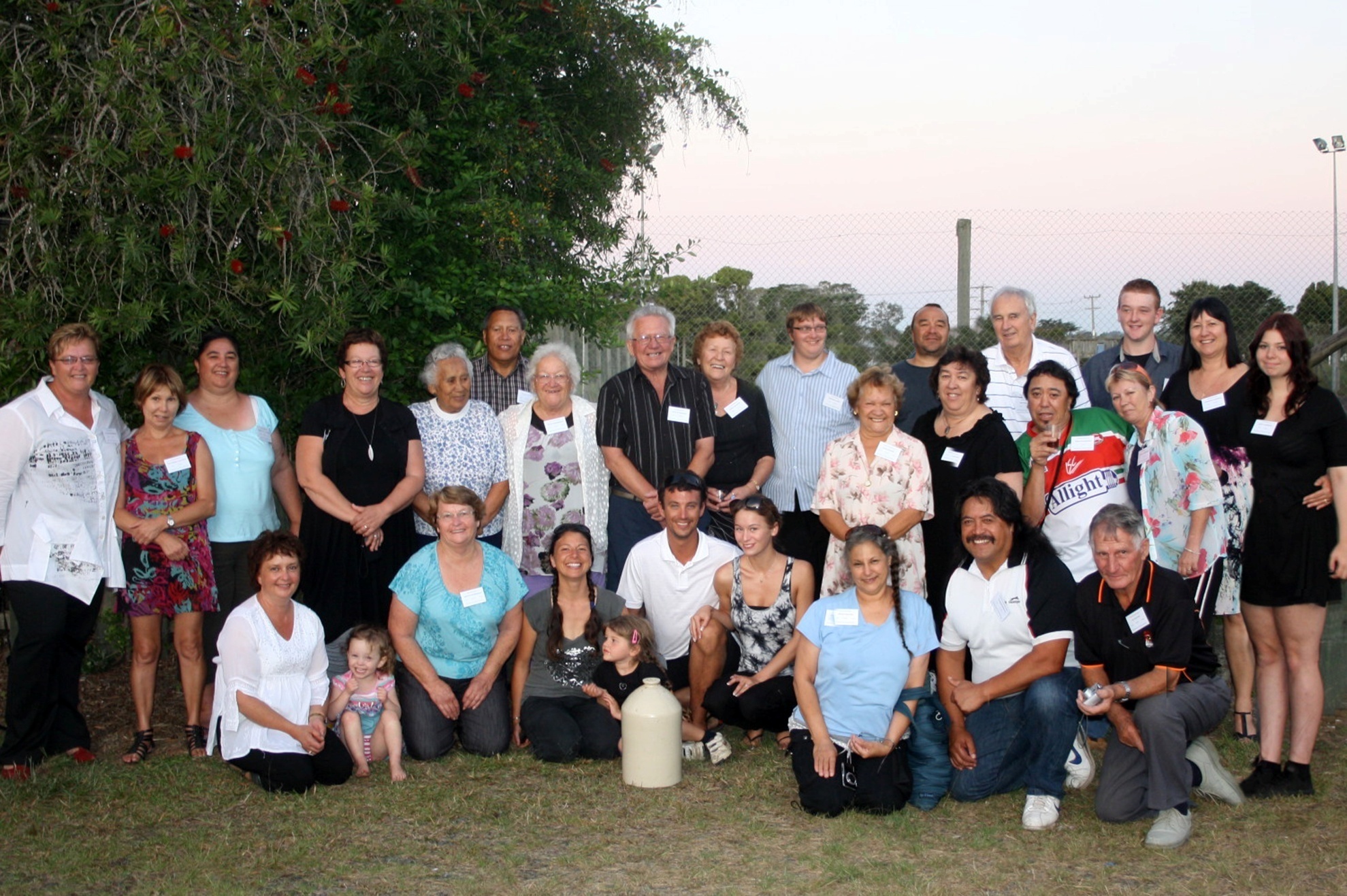 Descendents of Frank and Butu McPherson by Natalie McPherson and Greta Andrews. From the Left Back Row: Natalie McPherson, Jan-Maree Yelavich, Christine McPherson, Paulene McPherson, Mary Tepania, Terry Tepania,  Betty McPherson, Arlie McPherson, Ethel Yelavich, Spencer Castle, Mark McPherson, Bob Yelavich, Mitchell Castle, Robynne Andrews and Greta Andrews.  Middle Row from Left: Bela MacNee , Marilyn McPherson, Eddy McPherson and his wife.  Front Row from Left (all sitting or kneeling): Jan Dixon, Lily Hoskin, Raewyn McPherson, Dana McPherson and her daughter, Joshua McPherson and his fianceé Renee Nichols, Moana McNee, Charlie Hohaia and Ian MacNee.
Doris Andrews and Ken Macpherson by Judi Rogers
Eddie Tepania and Charlie Hohaia (Kaitaia) by Nicki Macpherson
Emma Brass (Kaitaia) by Nicki Macpherson
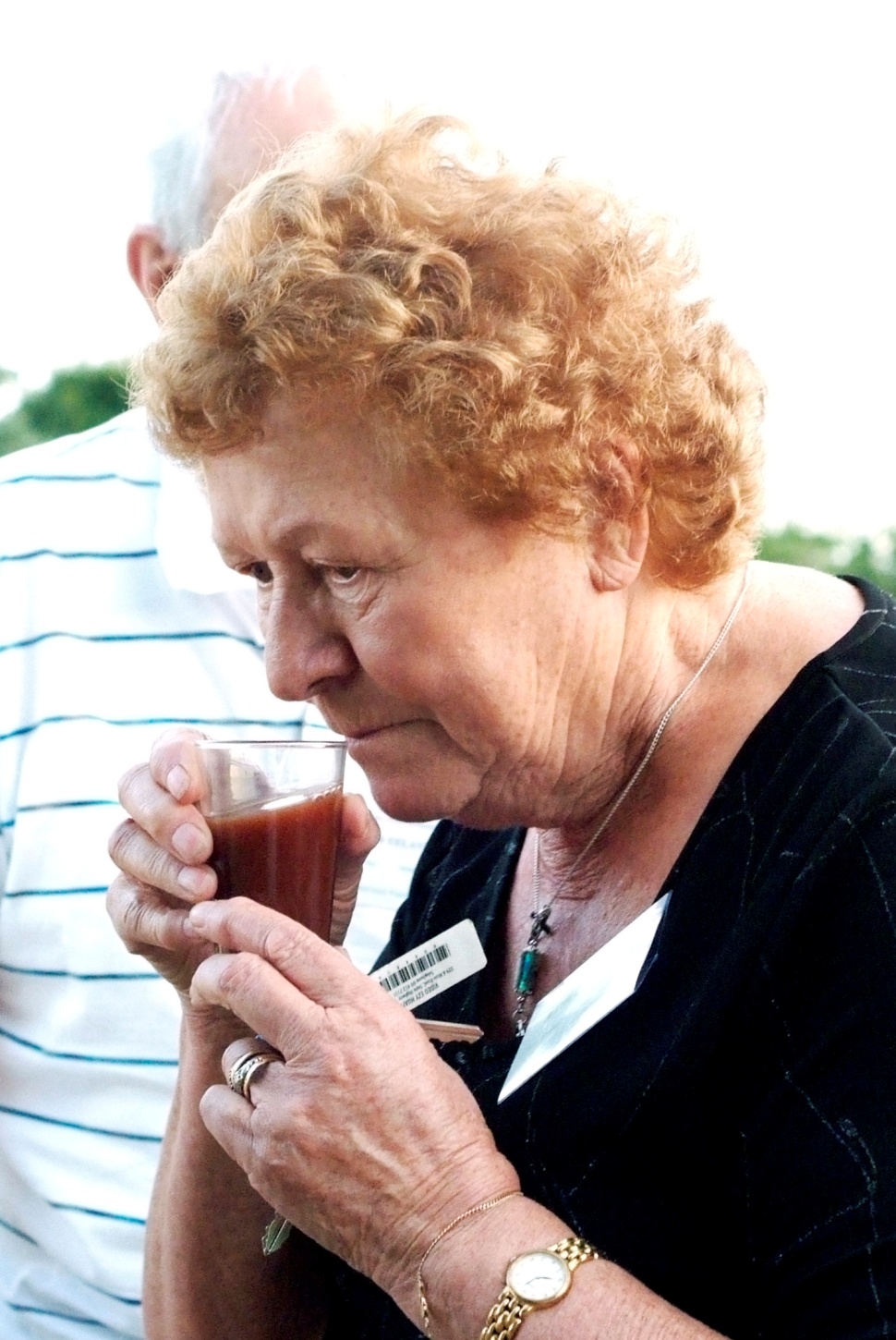 Ethel Yelavich (Auckland) remembers her father Alec’s winemaking, by Natalie McPherson
Eva Alldread by Robin Dunn
Eva Alldread having her face painted by Marcia Eastwood, by Robin Dunn
Eva Alldread and Robin Dunn, by Angela Alldread
Johnny and Meg Matthews (Ahipara) by Nicki Macpherson
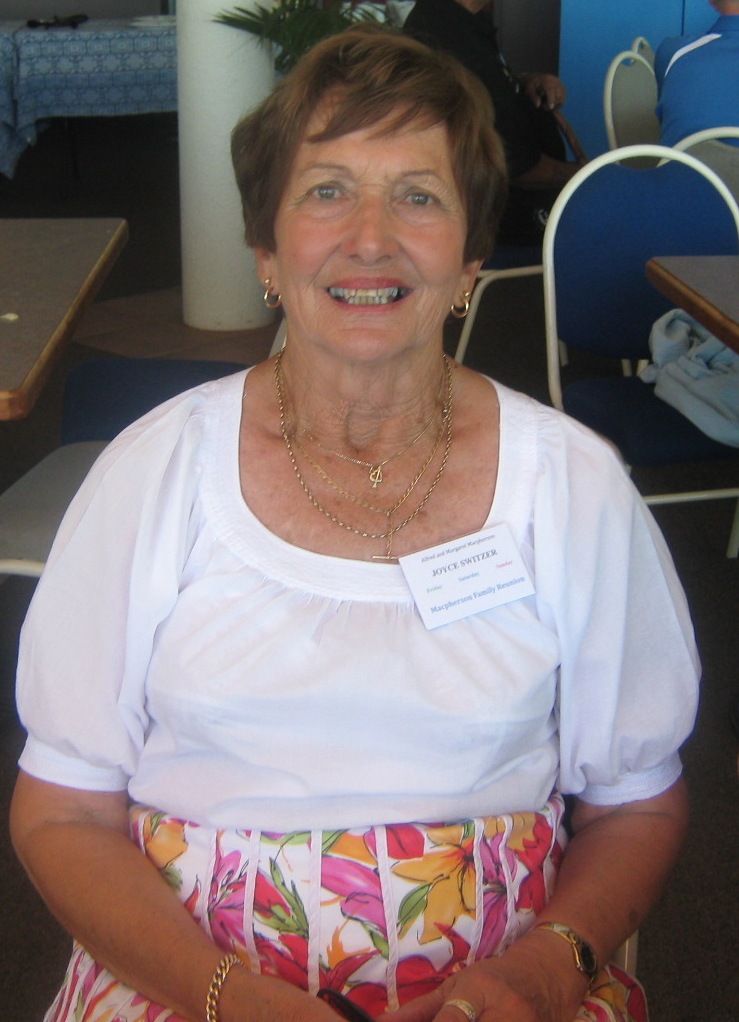 Joyce Switzer (Kaitaia) by Nicki Macpherson
Kath and Ian McNee (Kaitaia) and Kaumatua Pa Moses (Waipapakauri) by Nicki Macpherson
Kath MacNee (Kaitaia) Arlie and Betty McPherson (Auckland), by Natalie McPherson
Kath McNee and Sonia Neho (Kaitaia) with Moana McNee (Auckland) by Eric Neho
Ken and Pat Macpherson (Kaitaia), by Nicki Macpherson
Kylie Yates and Gemma Sayles (Kaitaia) by Nicki Macpherson
Leanne Van Der Sluis, Hunter and Sydney Poore (Auckland) by Nicki Macpherson
Mark Kitchen and Patricia Fraser (Whangarei) by Nicki Macpherson
Michael Van Der Sluis (Auckland) by Nicki Macpherson
Micheal Tepania, Ethel Yelavich, Bub Busby, Kath and Ian MacNee by Sonia Neho
Neta, Joyce, Meg and Patsy neé Macphersons (Kaitaia) by Sonia Neho
Nicki and Reynold Macpherson (Rotorua) and Kirsty Macpherson (Brisbane) by Robin Dunn
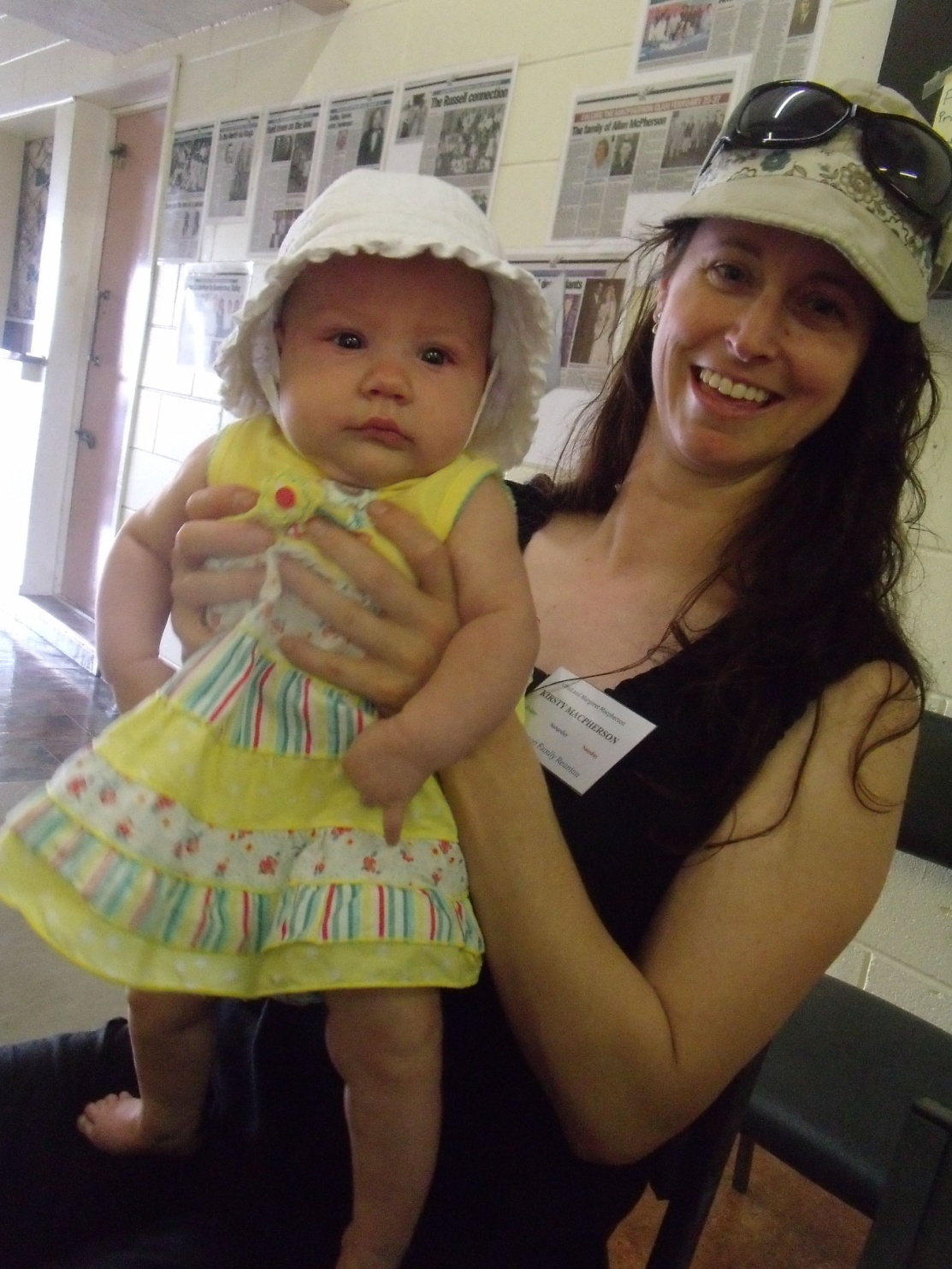 Olive Brooks (Tasmania) and Kirsty Macpherson (Brisbane), by Nicki Macpherson
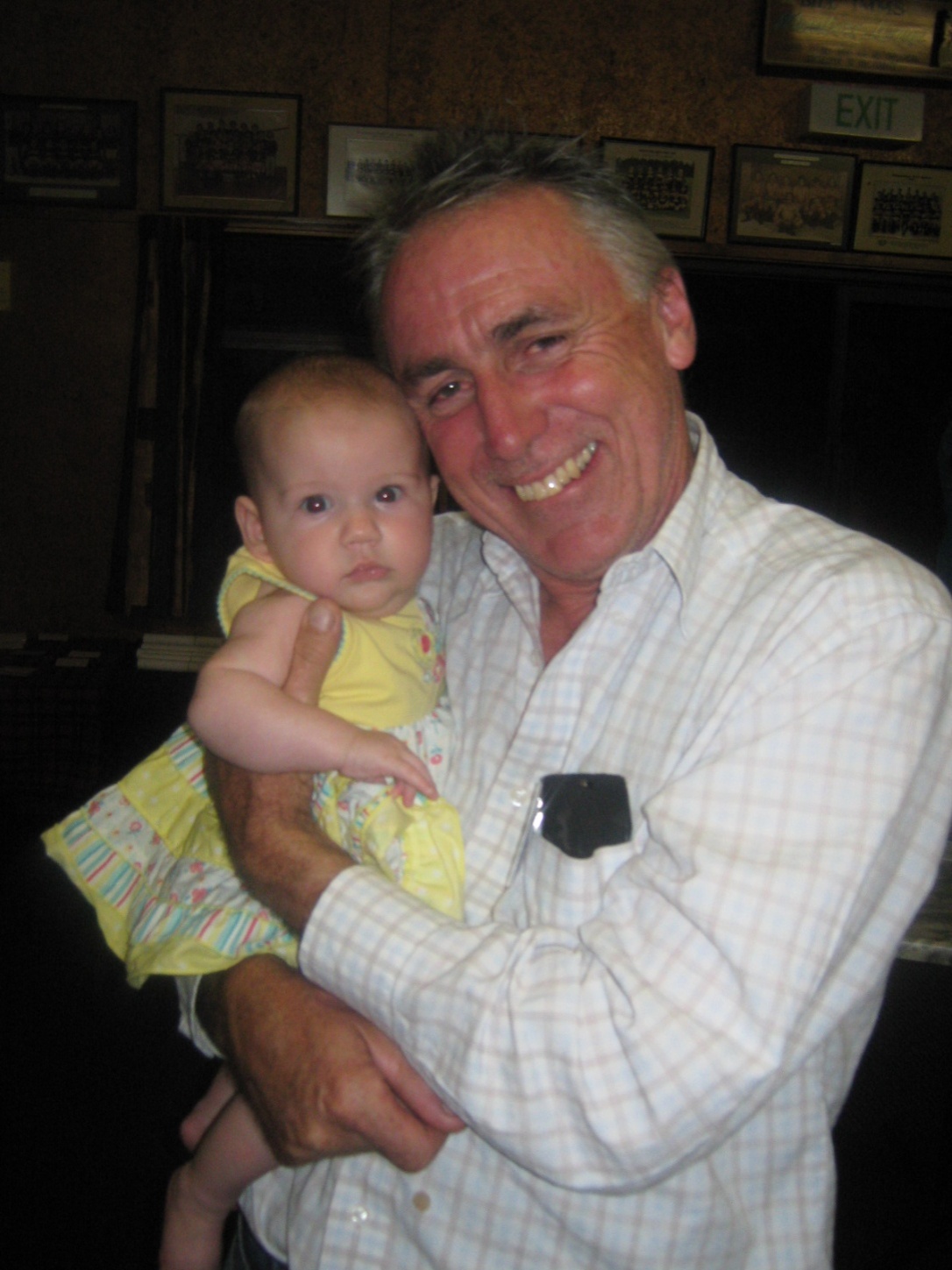 Olive Brooks (Tasmania) and Stuart Macpherson (Sydney), by Nicki Macpherson
Pat and Ken Macpherson (Kaitaia) and Meg Matthews (Ahipara), by Robin Dunn
Patsy White (Cable Bay), by Nicki Macpherson
Pauline Waiti (Wellington), Joshua McPherson, Marilyn Brewin, Renee Nichols (Raewyn and Natalie McPherson in the background) (Auckland) by Sonia Neho
Robin Dunn and Max Alldread (Whangarei), by Nicki Macpherson
Shane Van Der Sluis (Auckland) with Patricia Fraser and Mark Kitchen (Whangarei) by Robin Dunn
Shane Van Der Sluis (Auckland), Patricia Fraser and Mark Kitchen (Whangarei) with Patsy White and Joyce Switzer (Kaitaia), by Natalie McPherson
Sonia Neho and Thomas Busby (Kaitaia), by Nicki Macpherson
Stacey Kitchen (Whangarei) and Brimley Wilson (Auckland), by Nicki Macpherson
Terry Tepania (Kaitaia) Jan Dixon (Christchurch) and Moana McNee (Auckland), by Sonia Neho
Tonya Poore and Jenny Gray (Auckland) by Nicki Macpherson
Willy and Neta Van Der Sluis (Houhora), by Nicki Macpherson